Best of 2024: A Year of Insights and Connections
LIMRA’s Best of 2024
A Year of Insights and Connections
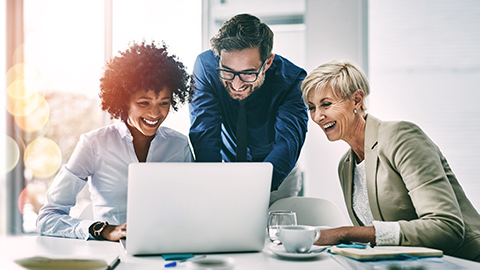 Research Top Picks
Hot Topic
MarketFacts’ Most-Read 
Podcasts 
Most Popular Webinar
Conferences
Press Releases & Industry Trends 
Benchmarks
As we look back on the year, we’re excited to bring you our “Best of 2024”. 
Whether you’re catching up or revisiting favorites, dive into members’ top research picks, explore MarketFacts’ most-read articles, and reconnect with our industry leaders through our most popular webinars and podcasts.
Explore this year’s highlights
2
Research Top Picks
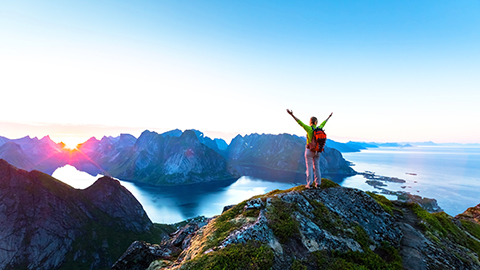 Canadian Insurance Barometer
This study tracks the perceptions, attitudes, and behaviors of consumers in Canada, with a particular focus on life insurance.
Related Resources: 
Infographic: Securing Tomorrow: Life Insurance and the Connected Consumer
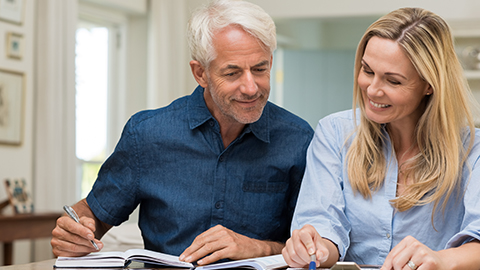 Retirement Investors in Canada
Learn about the perceptions, attitudes, behaviors, and financial condition of retirees and non-retired workers in Canada.
3
Research Top Picks
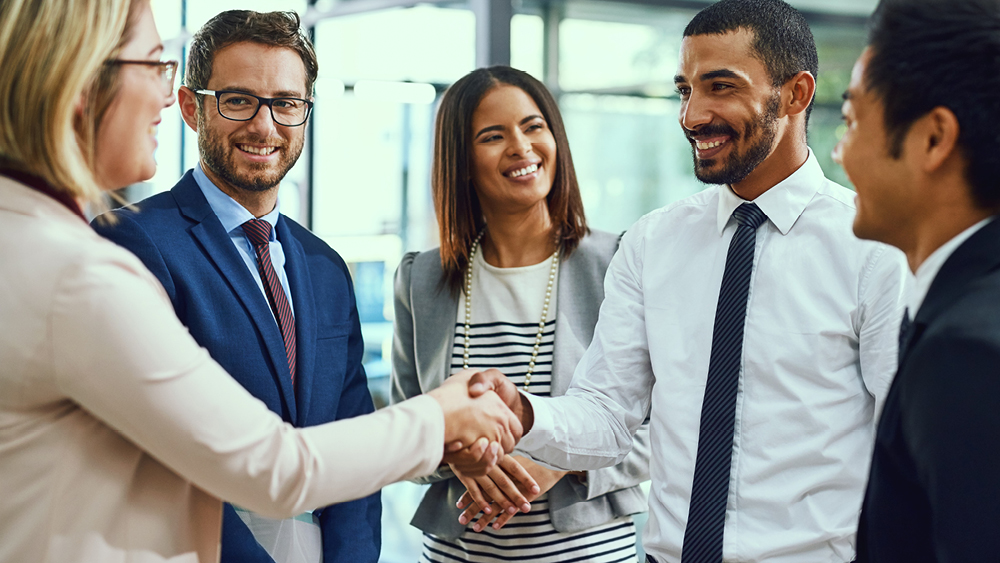 Canadian Sales Force and Retention
This annual survey tracks the number of career agents and retention by gender and agent.
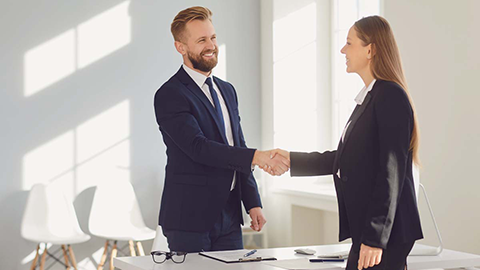 Career FP (Agent) Recruiting 
U.S. and Canadian agency-building companies had a stellar 2023 recruiting year. Both countries reported double-digit growth in the number of new FPs (agents) recruited.
4
Hot Topic: Artificial Intelligence
Artificial Intelligence
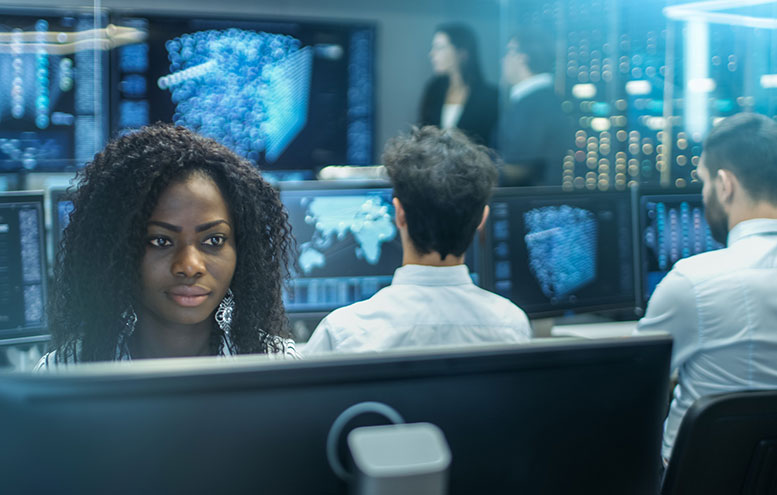 Artificial Intelligence (AI) is transforming the financial services industry in numerous ways — streamlining operations, enhancing risk assessment accuracy, and personalizing customer experiences — to name a few. 
Find thought leadership on AI to understand industry trends, inform strategies, develop standard operating procedures and policies, and drive innovation.
5
MarketFacts Most-Read
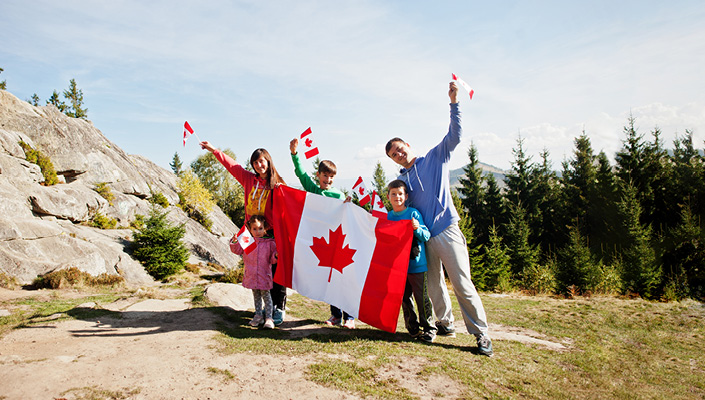 Canada’s Changing Consumer Landscape 
In the most recent Life Insurance Barometer survey, LIMRA and Life Happens added Canadians to better understand the differences between U.S. and Canadian Consumers.
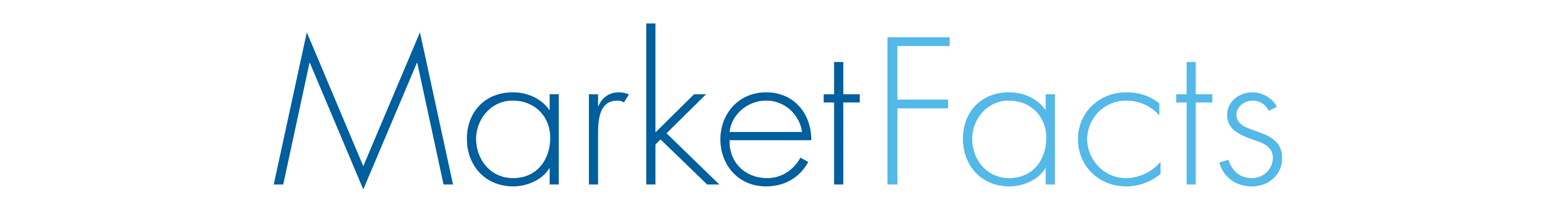 Access insightful thought leadership on the forces driving the financial services industry.

Explore more articles or subscribe here.
6
Podcasts
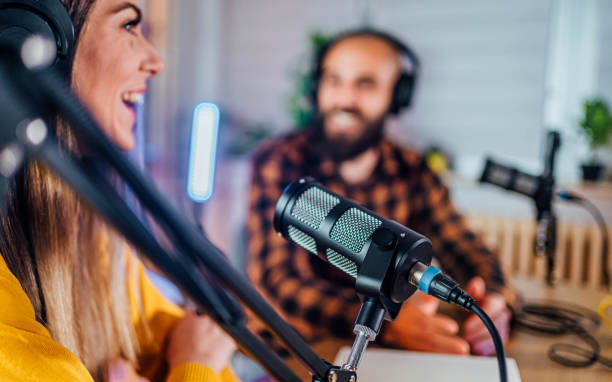 Insider Insights Podcast Series

Reconnect with our industry leaders as they discuss hot topics and key trends that matter most to our members.
Listen now
Is there a topic you’re interested in and want to hear more about? Let us know!
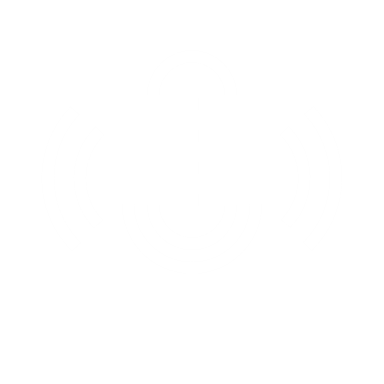 7
Most Popular Webinar
Canadian Insurance Barometer Webinar
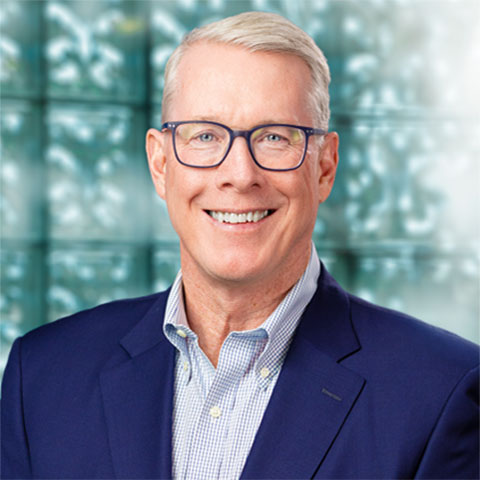 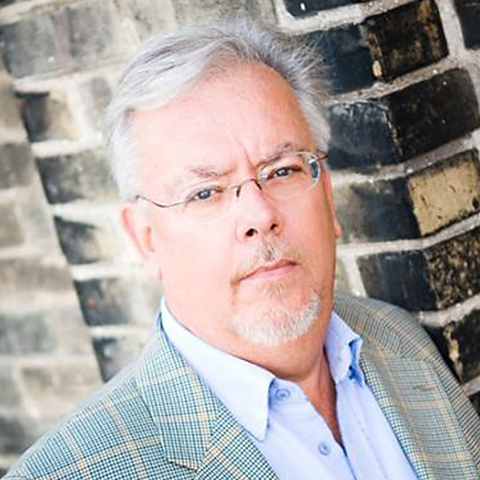 Brent Lemanski, 
LLIF, CLU
John Carroll, MBA
Senior Vice President and Head of Insurance and Annuities – U.S. 
and Canada, LIMRA and LOMA
Assistant Vice President and Executive Director, 
LIMRA and LOMA Canada
The Canadian Life Insurance Barometer Study, from LIMRA and Life Happens, finds that 
57% of Canadians self-reported owning some type of life insurance coverage. 

John and Brent discussed the life insurance perceptions, attitudes, and behaviors of consumers in Canada. 

Watch On Demand
8
Conferences
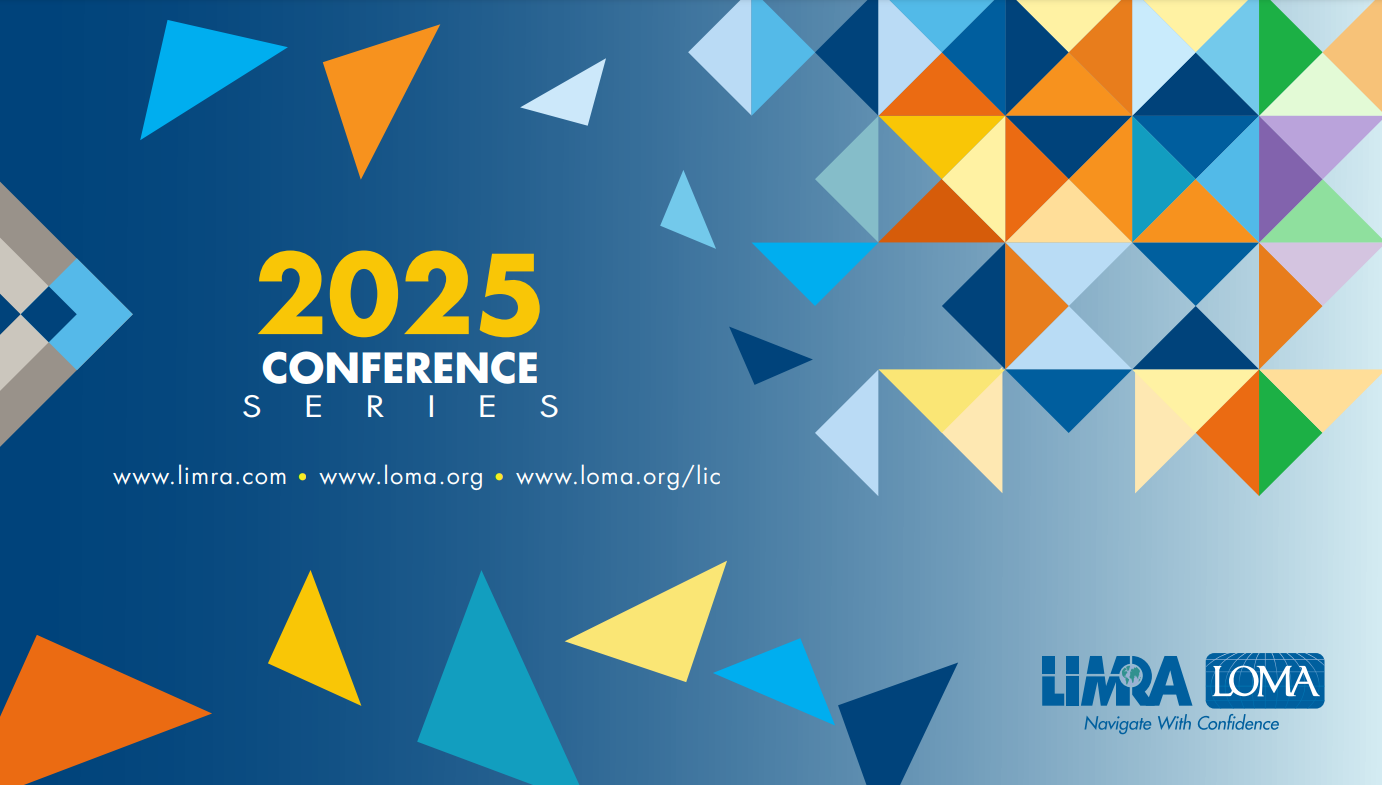 Save the Dates! 
2025 Conference Series

Explore our 2025 conference series to boost your skills and advance your career.

Download the Conference Series Brochure – bookmark to stay updated!
View All Conferences
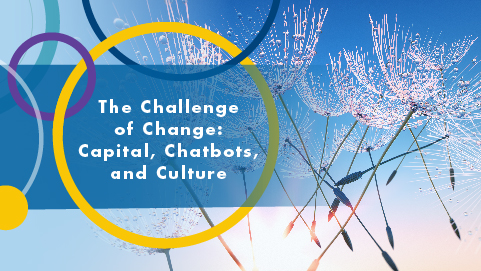 Conference Recap
2024 LIMRA and LOMA Canada Annual Conference
The Challenge of Change: Capital, Chatbots, and Culture
9
Press Releases & Industry Trends
Nearly One Third of Canadian Adults Report Living With a Life Insurance Coverage Gap
A new study finds 57% of Canadian adults say they have life insurance coverage. This represents a three-point increase from a similar study conducted by LIMRA in 2019.
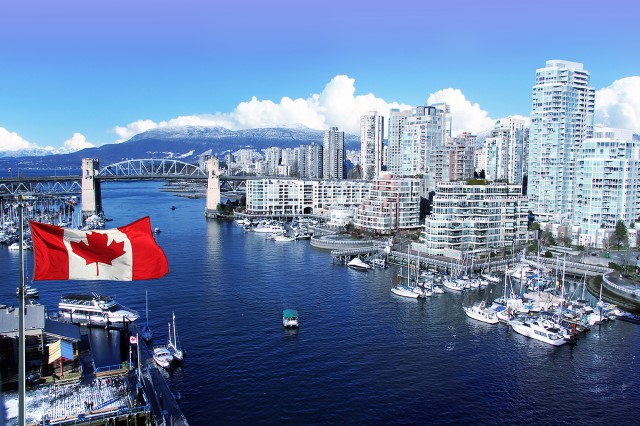 Two Thirds of Canadian Investors Express Retirement Confidence
According to a recent LIMRA survey of retirement investors in Canada, nearly 2 in 3 investors feel confident that they will be able to live the lifestyle they want in retirement.
10
Benchmarks
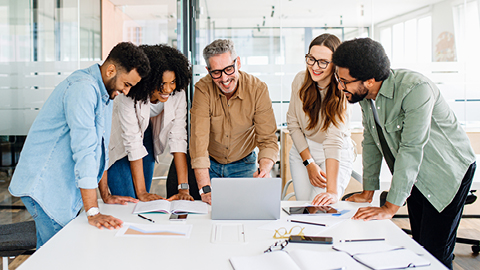 Canadian Group Life and Health Insurance Sales
Canadian Individual Critical Illness Insurance Sales 
Canadian Individual Life Insurance Sales 
Canadian Individual Annuities 
The Canadian Pension Market
Credible Benchmarks: Lighting the Path to Industry Growth
Find the Latest Data and Trends You Need to Plan for Success
Our benchmarks light the path to growth, delivering industry-driven insights with unmatched credibility 
and a visionary outlook. 
 
Explore our NEW All Benchmarks Page to find the newest industry benchmark updates, all benchmarks organized by line of business, yearbooks, and forecasts.
11